AnnouncementAugust 26, 2018
Registration is underway for this 
year’s PREP classes

Register in the PREP office on 
Sunday, September 2 after all Masses

Download the registration form 
at olqa.cc under ‘Faith Formation’
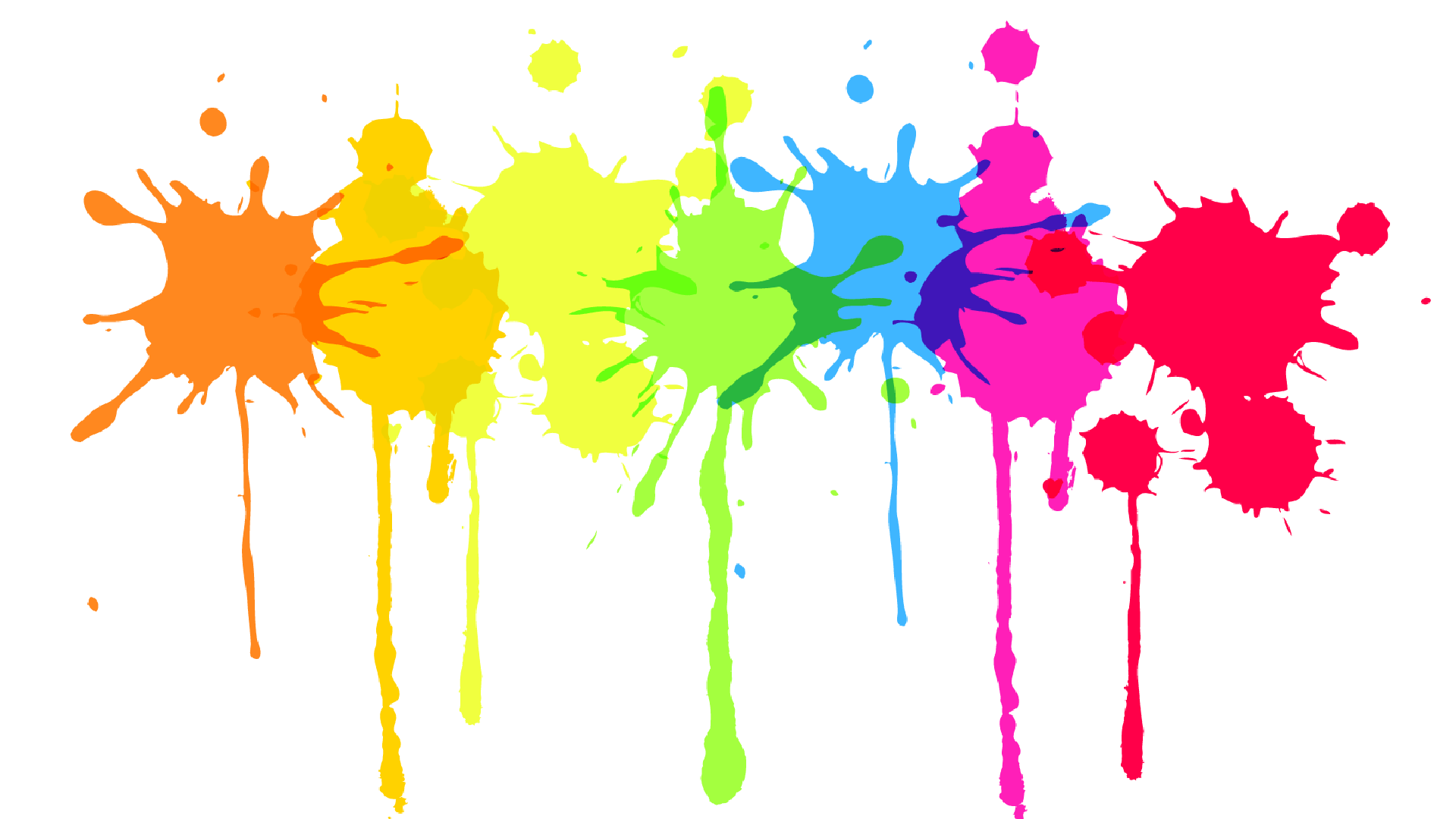 COME JOIN OUR
YOUTH GROUP!

We are meeting  this Sunday evening from
7:00 to 9:00 in Celebration Hall.

Bring a friend!
They don’t have to be Catholic to be involved. 

Please see the bulletin for details
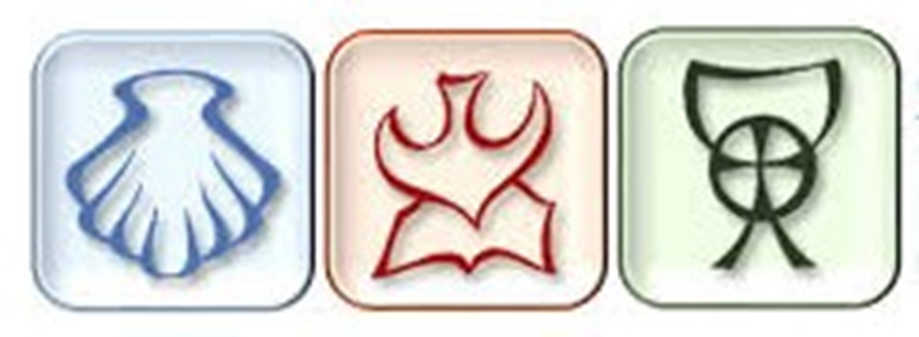 Interested in becoming Catholic?
Know anyone who is interested?

RCIA Classes will start September 10th!
See the bulletin for more information
Ladies of the parish!

You are invited to the Council of Catholic Women’s (CCW) Annual Potluck Dinner

Come discover what we are about

Tuesday, September 4
6:00
Celebration Hall

See the bulletin or the gift shop for details
Our Lady Queen of the Apostles
Council 12376

Scotch/Bourbon and Cigars for Vocation

A tasting FUNDRAISER FOR VOCATIONS

 WELLINGTON TRACE TAVERN
SATURDAY, SEPTEMBER 8,
7:00-9:00

See the bulletin for details
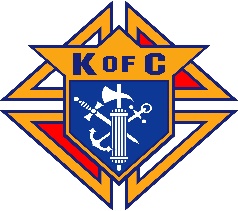 KNIGHTS OF COLUMBUS
SPAGHETTI DINNER 

Wednesday, September 12
5:00 to 7:00
Celebration Hall

Cost $9.00 per adult, $5.00 per child $24.00 per family
All you can eat pasta 
50/50 Raffle
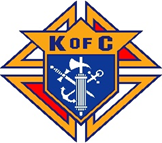 Christmas Festival Meeting

If you are a Booth Captain  
or want more information, 
please join us

Wednesday, August 29
7:00
Celebration Hall
We need your help with our Christmas Village!

Do you love Christmastime? Are you crafty? 
Do you have carpentry skills? 

Please join us  on  Wednesday at 7:00 PM in Celebration Hall and see how you can be part of the excitement!
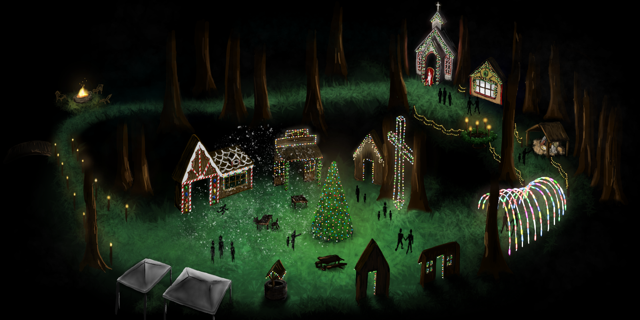 Bible Study

The Gospel of St. John
 
Thursday evenings, 7:00—8:30
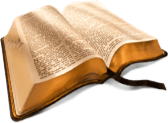 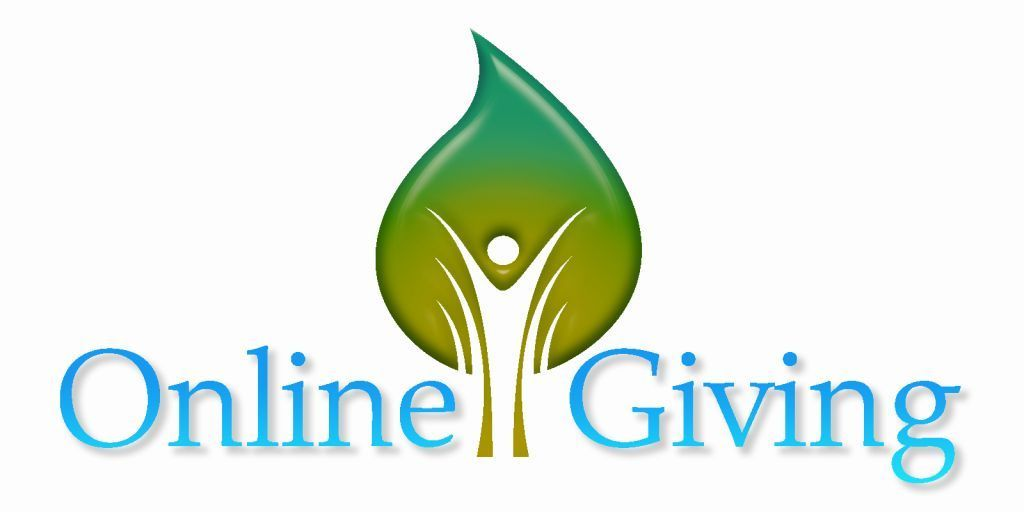 Support the parish while you are 
away this summer.

Call the parish office for 
more information.
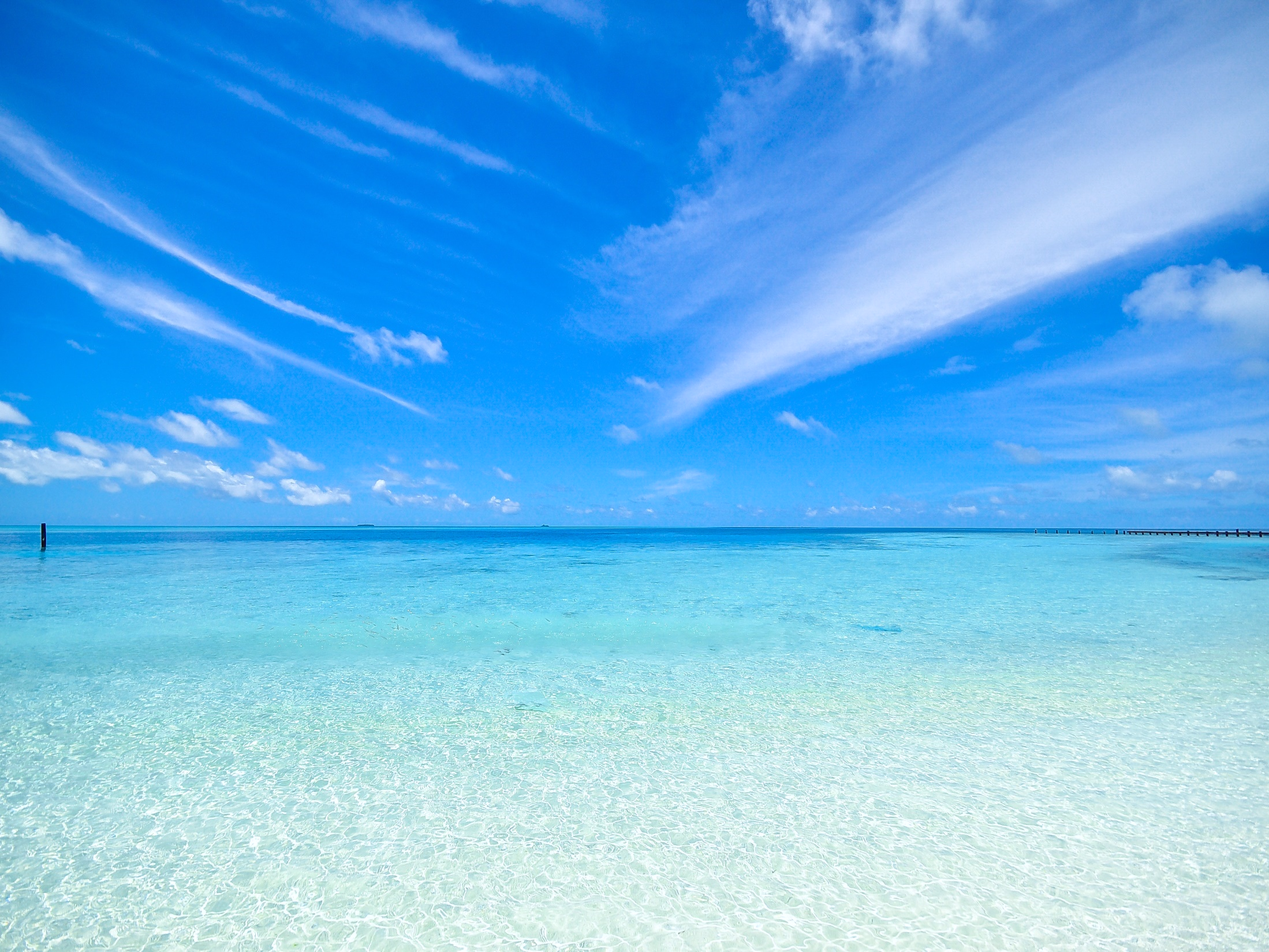 Have a great week, and remember to lock your car doors!
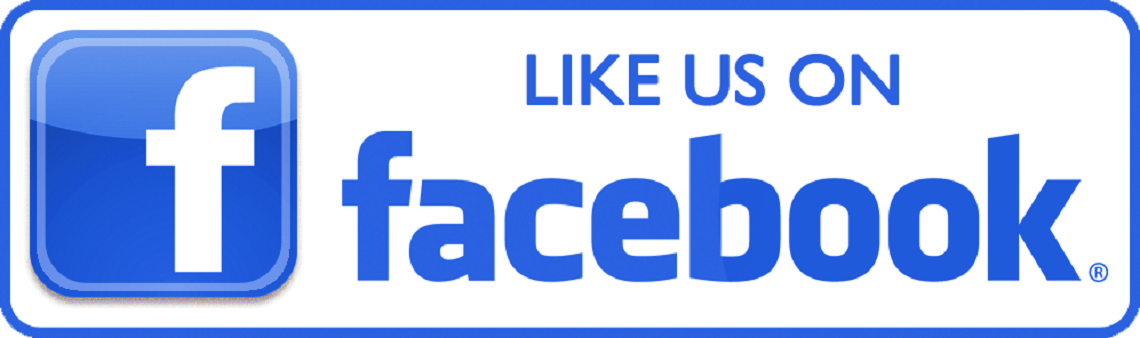